МБДОУ детский сад № 3 «Яблочко»          
Ганина Елена Олеговна
Участие в инновационной деятельности ДОУ
Мои награды
Дипломы обучающихся
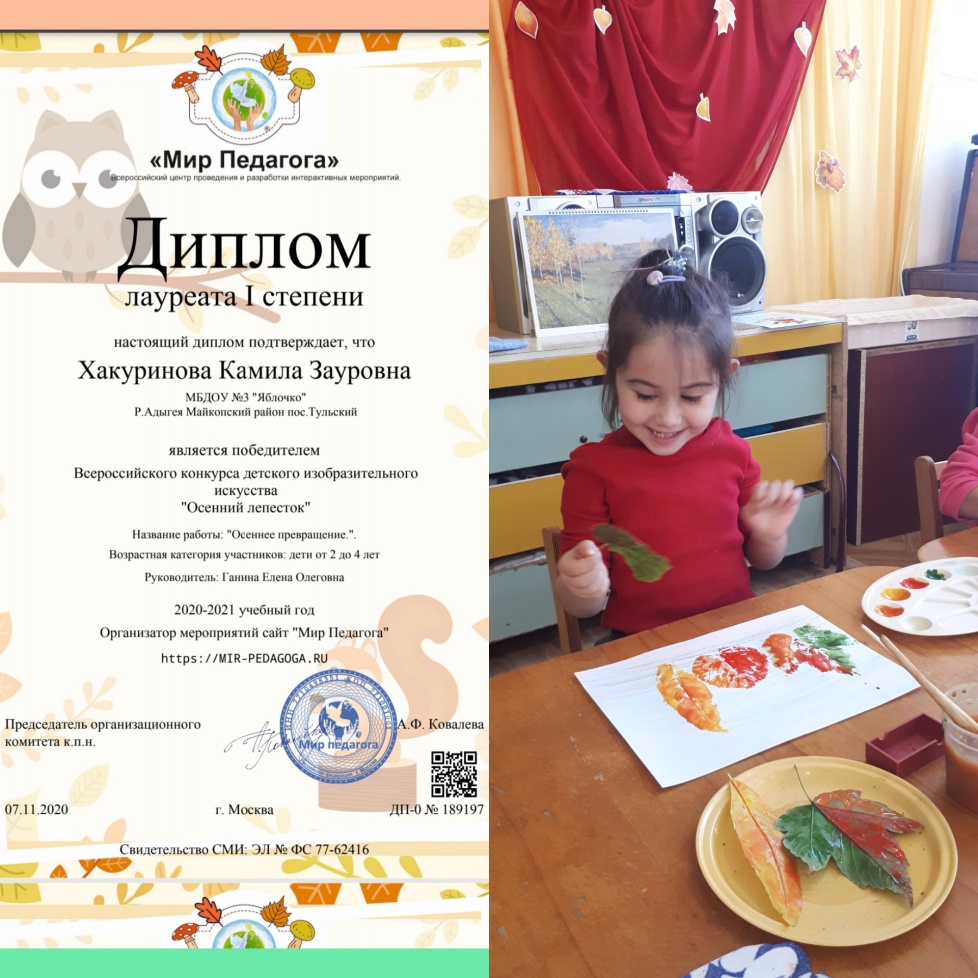 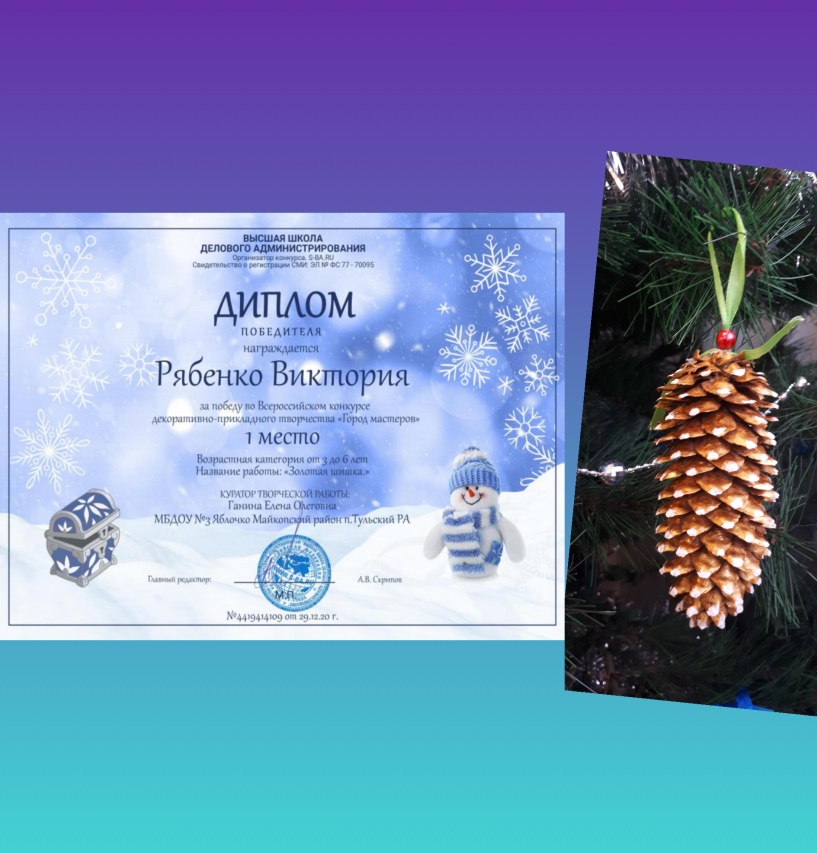 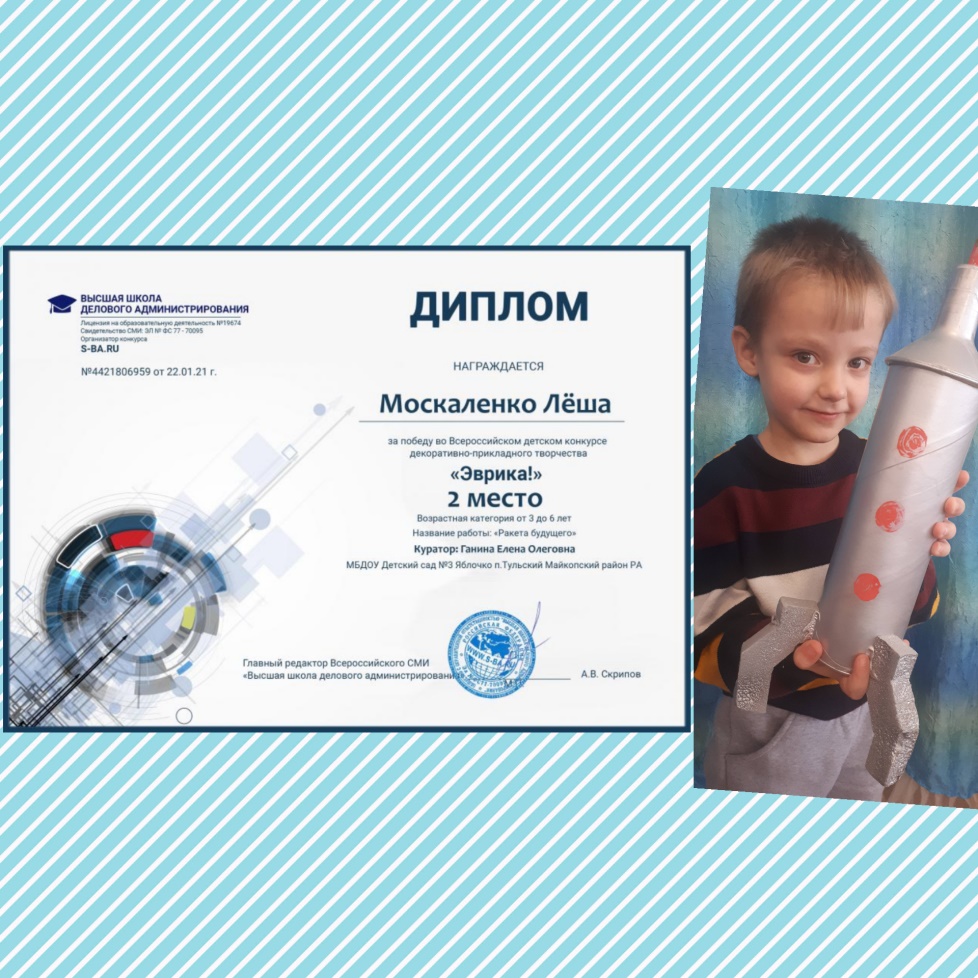 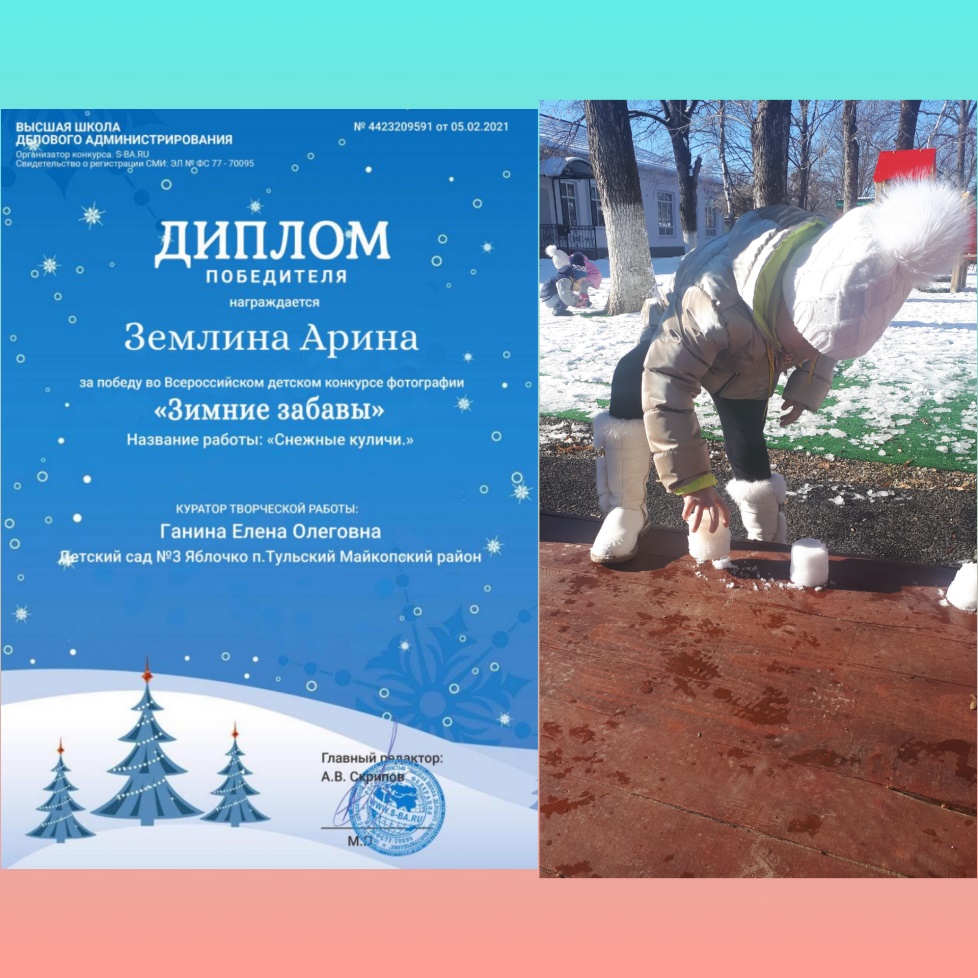 Благорность за подготовку к конкурсам
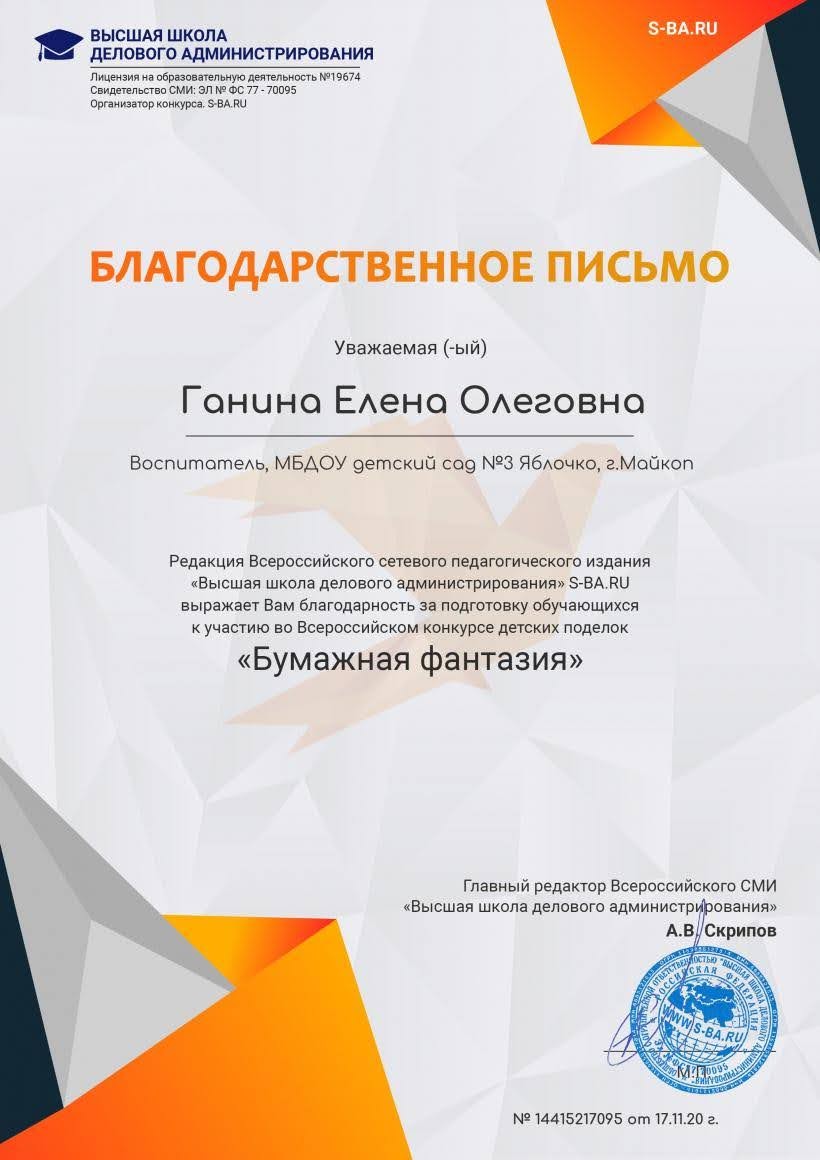 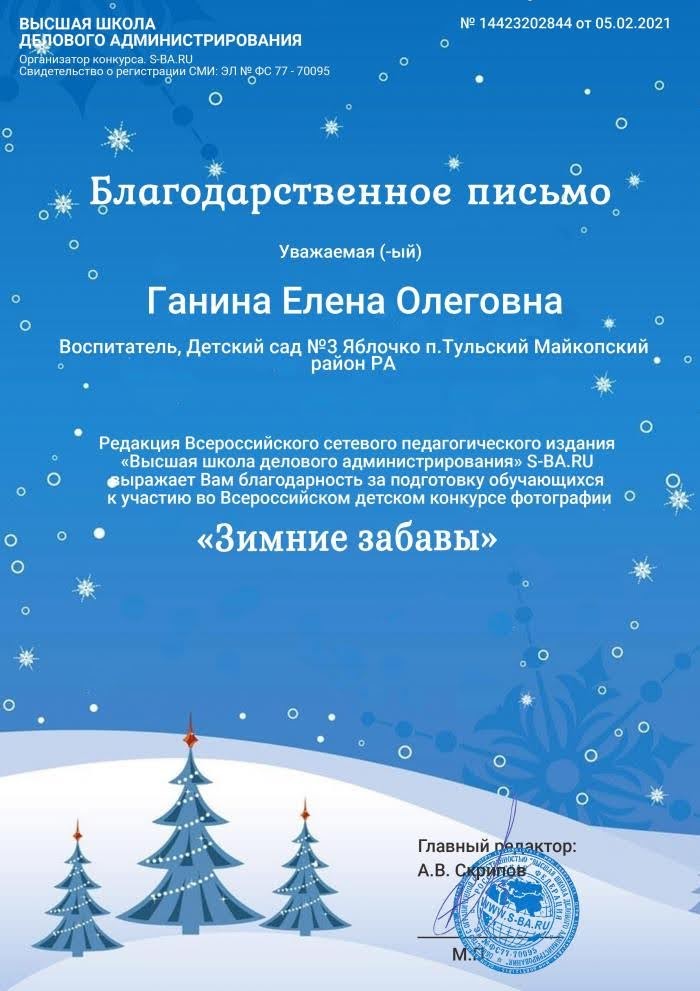 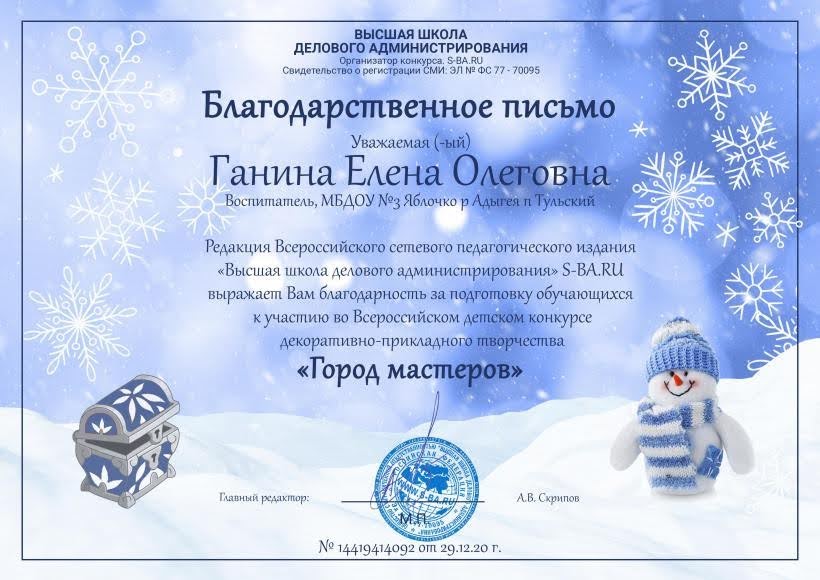